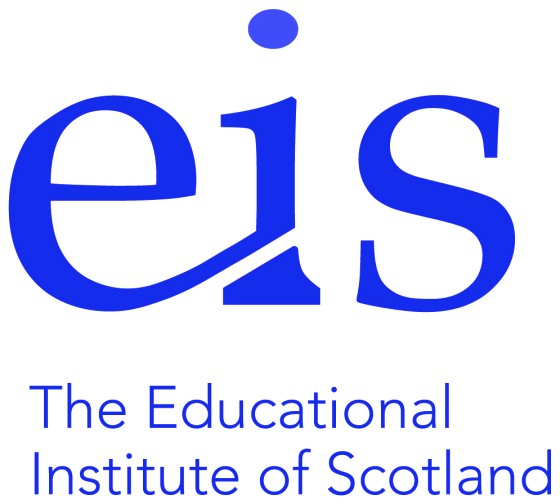 One Day Reps Training Course*LA Name here*
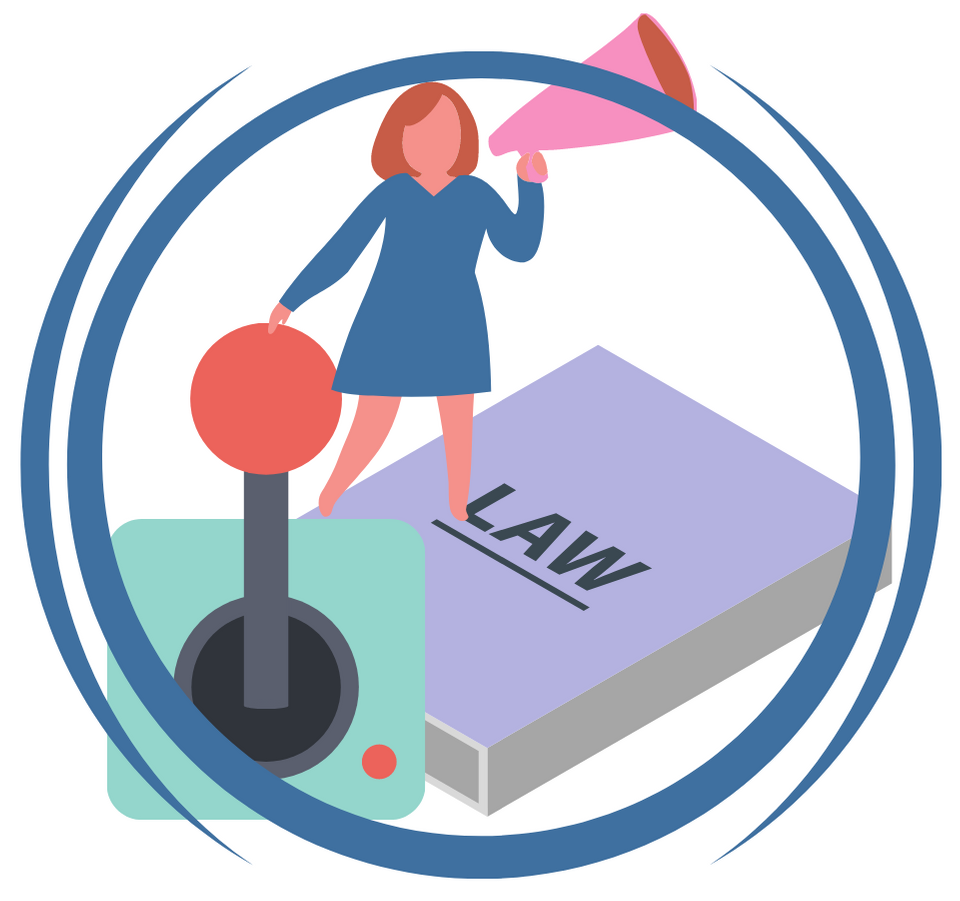 xxxx (Organiser)
xxxx (LA Secretary)
Course Aims
Ice-breaker activity
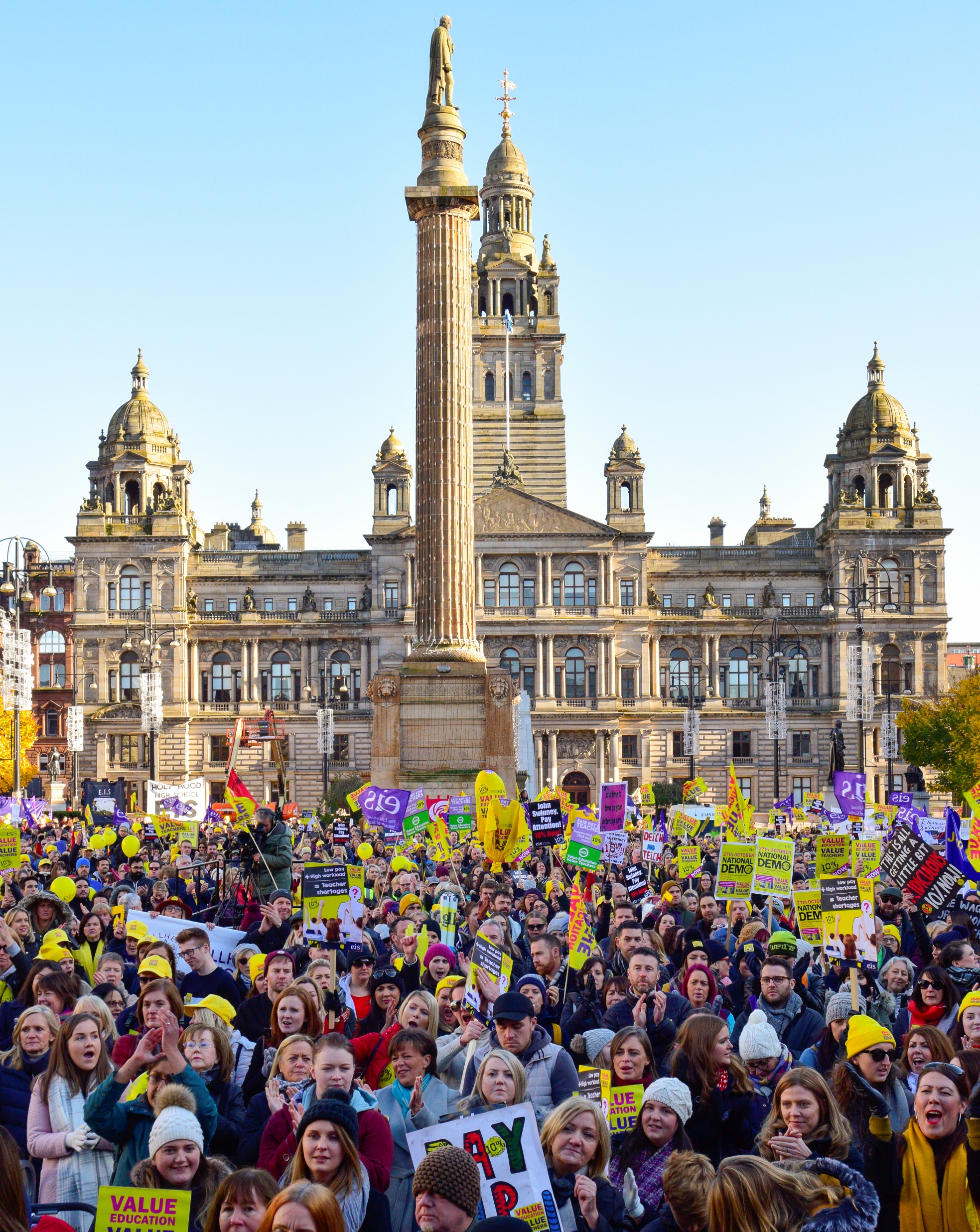 What is a trade union?
Group of workers who join together to improve their conditions at work
Represents members’ interests and provides the knowledge, support and confidence needed to raise and address workplace issues 
Building member participation in their union through organising in the workplace.
Your Rights as a Union Rep
Trade Union representatives’ duties and responsibilities
[Speaker Notes: There is a difference between TU duties and TU activities in ACAS.]
Our local and national structures
EIS members directly influence and shape union campaigns, policy and priorities at every level of the union.
[Speaker Notes: Motions can be debated at branch or local level. Motions for AGM can be proposed from branches and Local Associations.]
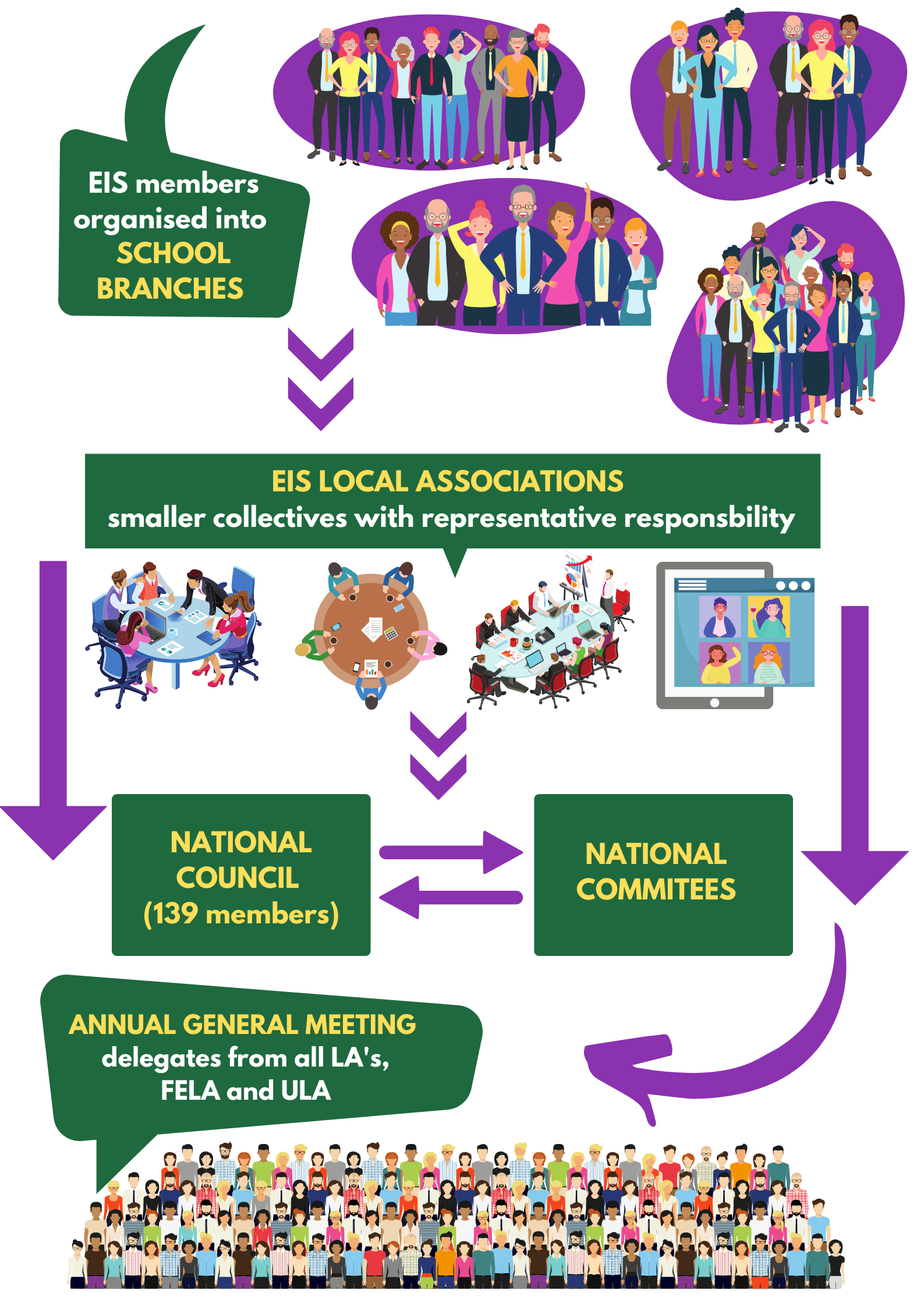 Why is it important to build a strong branch?
Trade Union representatives’ duties and responsibilities
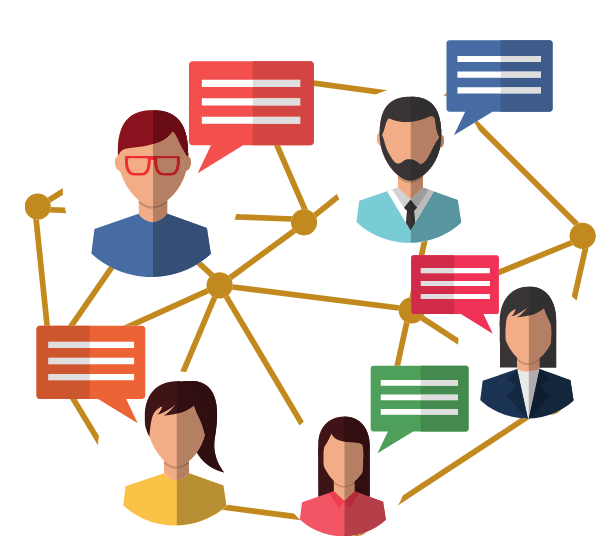 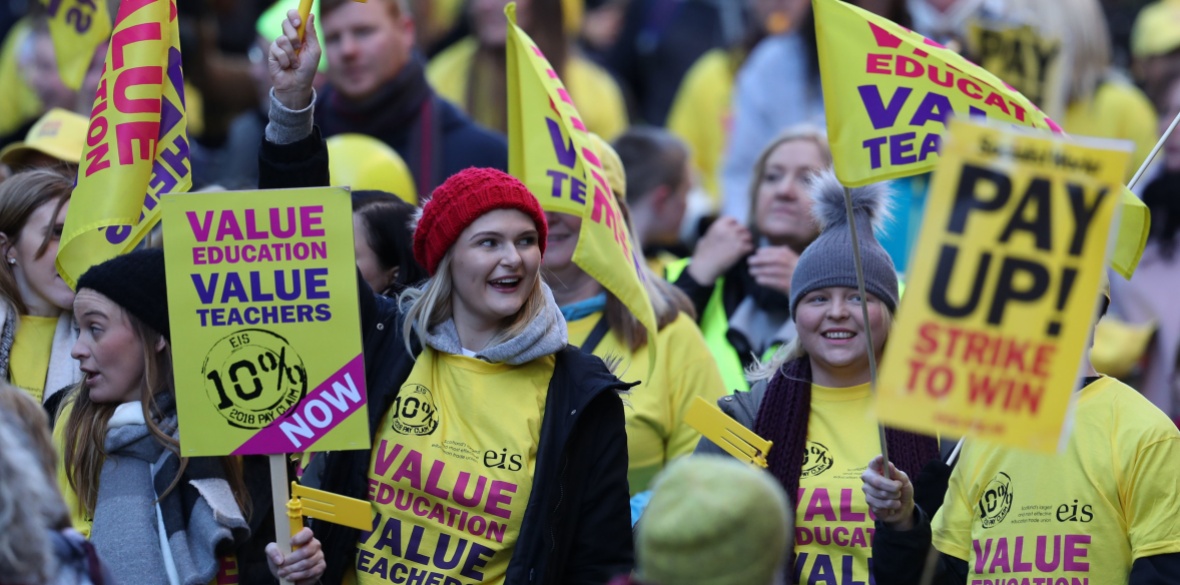 Value Education Value Teachers
In 2018, we successfully campaigned for and won a historic 13% pay rise for teachers.

This began as a motion from branches that was passed at the 2017 EIS AGM
Campaigning activities were carried out by members and EIS staff throughout 2017. This included: lobbying councillors and elected members, sending 25k postcards to the DFM, petitions, street stalls, flyering, local static demos, union meetings, training, stickering, wearing pay campaign t-shirts and hats. 

This culminated in the largest Trade Union demonstration in post-war Scotland where thirty thousand teachers and supporters took to the streets of Glasgow in October 2018

How did your branch support the campaign?
Handling Members’ Problems
Grievance and disciplinary procedures
Identifying the Problem
Activity: Handling Members’ Problems
Case Handling Protocol:
Provisos about:
retired/former teachers
 incidents pre-dating membership
alternative representation
 support to management
re-registration and registration conditions

Criminal matters:
Escalate to EIS HQ IMMEDIATELY if: 
the issue is particularly serious and/or sensitive such as allegations of a criminal nature or sexual misconduct; or 
a member is contacted by the police for interview or is arrested and requires legal advice/representation.
Case Handling
9	Issues for School Reps/ Branch Reps

1	Use of Employer IT systems

Hot topic in the College Sector - mainly concerns School/ Branch Reps.
Recognition agreements generally cover the use of employer’s telephone and internet facilities.
EIS Data on an employer’s server remains EIS Data and the Institute is the data controller.
However, remember ‘sent email’ from an employer’s account will be accessible by them.

2	Use of Own Devices

Meeting notes and supporting documents
Use of EIS Database to send bulk emails to members rather than a personal email account.
Collective Bargaining
We can all achieve more together than we can alone. 
When we stick together we’re much more likely to win the changes we want to see.
Negotiation
Activity: Negotiating the best outcomes
Working Time Agreement
WTA Process
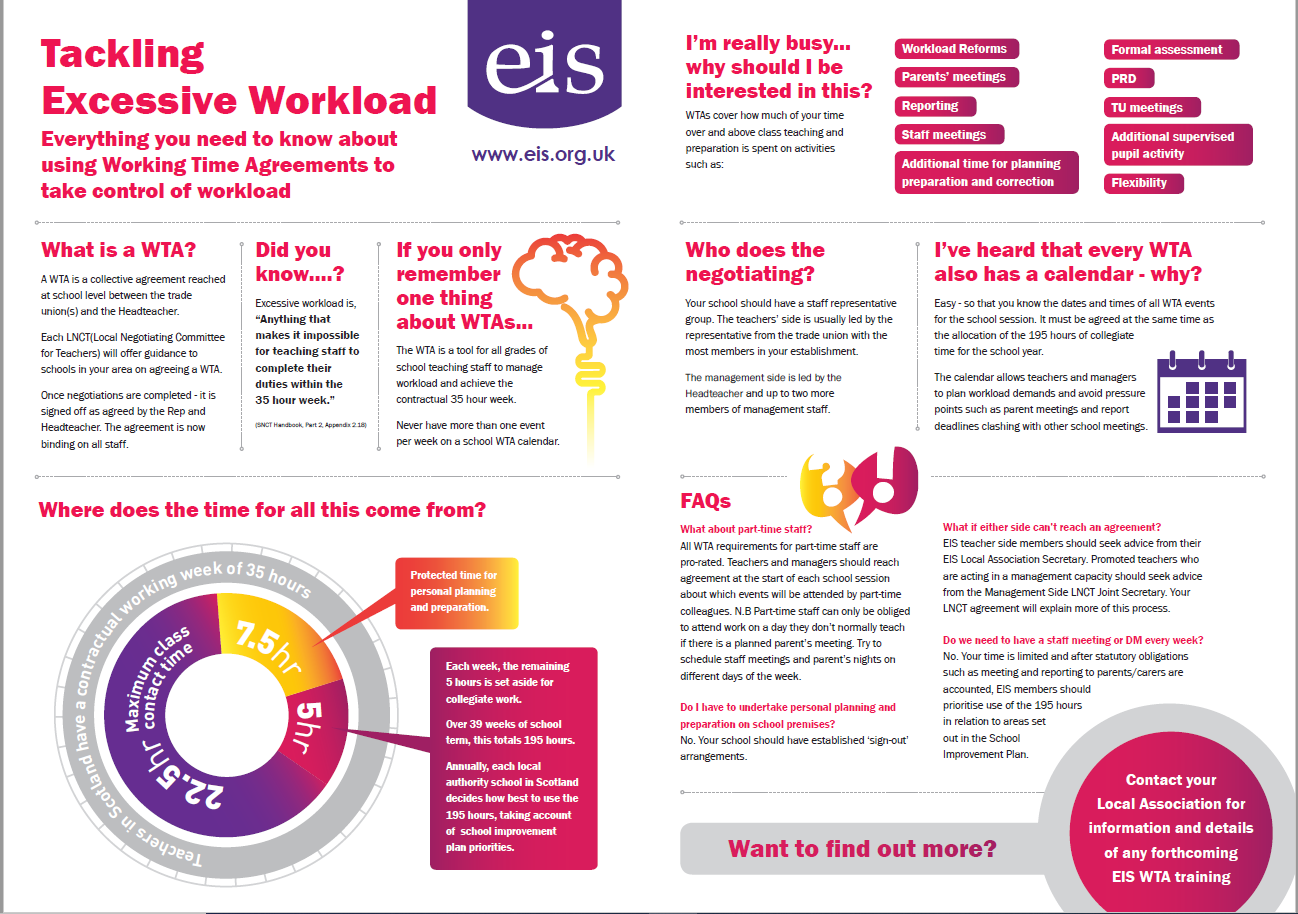 We confirm that the attached WTA and calendar has been agreed by staff and is accepted as the pattern for the working year for teaching staff in this school/establishment for session 2021/2022.

Signed:                                                                                                                                Head Teacher
                                                                                                                                             SNC Members including Role
Date							
NB: The WTA should be signed by the Headteacher and staff representative(s).  A copy of the WTA, SQIP and school calendar for session 2021/22, should be forwarded to the school’s QIEO by the head teacher.
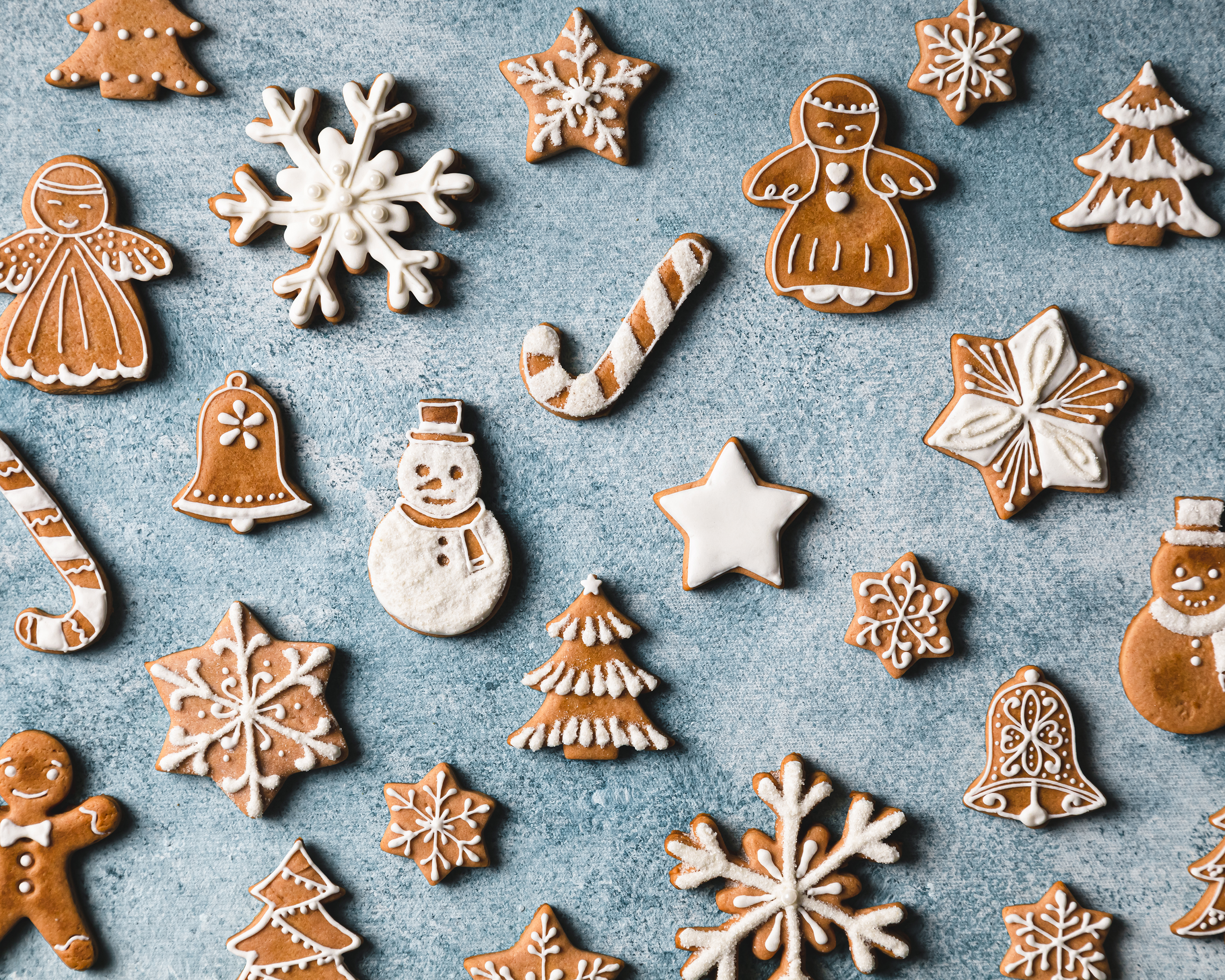 Scenario 1:
Every December, your school holds a Christmas Fair in the evening (6pm-8pm) and your headteacher has told all staff that they are expected to attend the event on the following Friday.

What are your thoughts?
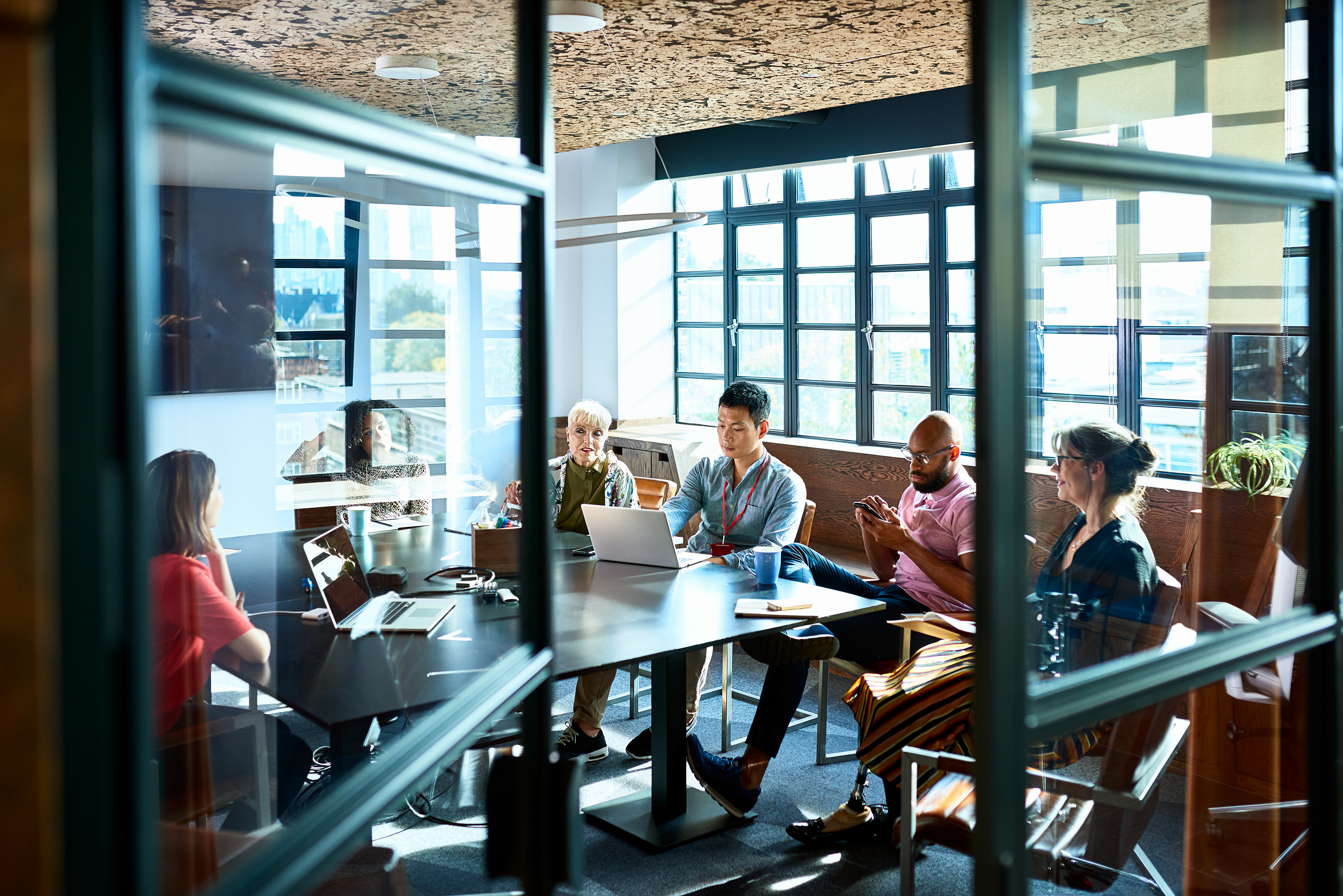 Scenario 2:
In your school, staff/departmental meetings take place on a Wednesday after school. 
In the morning, your Headteacher/Head of Department sends an email to say that the meeting will have to be cancelled that night but that it will be held the following evening.

What are your thoughts?
Activity: Reflection
[Speaker Notes: Take 10 minutes. Turn off your camera and mic. Scribble some ideas then come back and share.]